عنوان الحدث
أنشئ نشرة إعلانية مميزة
لاستبدال أي نص عنصر نائب (كهذا مثلاً)، حدده ببساطة وأدخل النص الخاص بك.
إذا أردت إضافة رموز نقطية إلى النص أو إزالتها منه، فاستخدم الزر "تعداد نقطي" من علامة التبويب "الصفحة الرئيسية".
لاستبدال صورة، احذف أولاً الصورة الموجودة، ثم استخدم الأمر "إدراج" > "صورة" لإضافة الصورة التي تريدها.
أضف تسمية توضيحية للصورة هنا.
تاريخ الحدث وقت الحدث
عنوان الحدث، والمدينة، والرمز البريدي للشارع
اسم الشركة
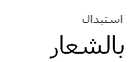 العنوان، والمدينة، والرمز البريدي للشارع
هاتف | عنوان البريد الإلكتروني | عنوان ويب
[Speaker Notes: لتغيير هذه النشرة الإعلانية، استبدل المحتوى النموذجي بالمحتوى الخاص بك. وإذا كنت تفضّل بدء العمل من عرض تقديمي فارغ، فاضغط على الزر "شريحة جديدة" على علامة التبويب "الصفحة الرئيسية" لإدراج صفحة جديدة. وأدخل بعد ذلك النص والصور في العناصر النائبة الفارغة.]